Guide for operational procedure


Spatial Data


Version 2
By Simone Kotthaus 
Reviewed and updated by Duick Young 11th July 2010

Version 1 created 02/06/2009 – located in instrument archive
OTAGO
I:\YYYY\London\ALL\
Web
Meteorological Observations in Greater London
SpatialGetA[half hourly task: hh:17, hh:47]
AGeneral.m:
Grab 30min A-data, appends to daily file 
Check for missing values
  Extract one specified parameter, interpolates to 15 min resolution (+ standard deviation and quality flag)
Write to an external file including all stations

\spatial_V2\A\A#code\codeYYYYDOY.txt
\spatial_V2\parameter\A\ave\AYYYYDOY_15.txt
\spatial_V2\parameter\A\std\AYYYYDOY_15.txt
\spatial_V2\parameter\A\flag\AYYYYDOY_15.txt
A
http://weather.noaa.gov/index.html
B
http://www.wunderground.com
C
http://weather.lgfl.org.uk
D
http://www.londonair.org.uk
dailyplotspatial.m:
Temporal QCQA
Temporal daily plot
Spatial plots for each 15 min period
Yesterday’s data from sources A, B, C
Data from today-14 from all sources

\spatial_V2\Diagnostics\QCQAinfoYYYYDOY_a.txt
\spatial_V2\Diagnostics\QCQAinfoYYYYDOY_b.txt
\spatial_V2\parameter\plots\SpatailYYYYDOY_a.jpg
\spatial_V2\parameter\plots\SpatailYYYYDOY_b.jpg
\spatial_V2\parameter\plots\MM\SpatailYYYYDOYHH_a.jpg
\spatial_V2\parameter\plots\MM\SpatailYYYYDOYHH_b.jpg
SplatialGetBC [daily task: 00:40]
BGeneral.m, CGeneral.m, DGeneral.m:
Save raw data for source B and D
Write formatted daily files for sources B, C, D 
Check data from source C for missing values
 Extract one specified parameter, interpolates/averages to 15 min resolution (+ standard deviation and quality flag)

\spatial_V2\source\source#\codeYYYYDOY.txt
\spatial_V2\source\source#\codeYYYDOY_raw.txt
\spatial_V2\parameter\source\ave\sourceYYYYDOY_15.txt
\spatial_V2\parameter\source\std\sourceYYYYDOY_15.txt
\spatial_V2\parameter\source\flag\sourceYYYYDOY_15.txt
back
Collected Parameters

Wind Direction [ °]
Wind Speed [m/s]
Air Temperature [°C]
Dew Point [°C]
Relative Humidity [%]
Barometric Pressure [hPa]
Precipitation [mm/h]
Incoming Solar Radiation [W/m^2]
back
WMO – certified weather stations, gathered on NOAA website
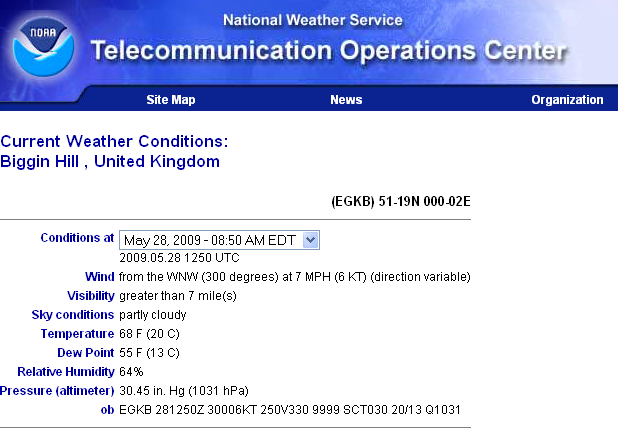 data
7 stations
 Webpage updated every 30min
 One page per station including all available parameters
back
Private weather stations provide data to “Weather Underground”
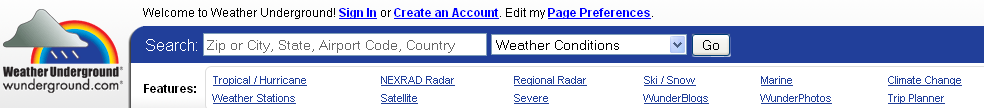 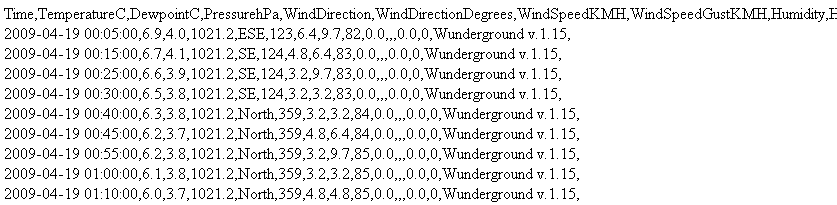 Important information
64 stations
 Webpage with daily data of all parameters in CSV-format
back
Private weather stations provide data to “London Grid for Learning”
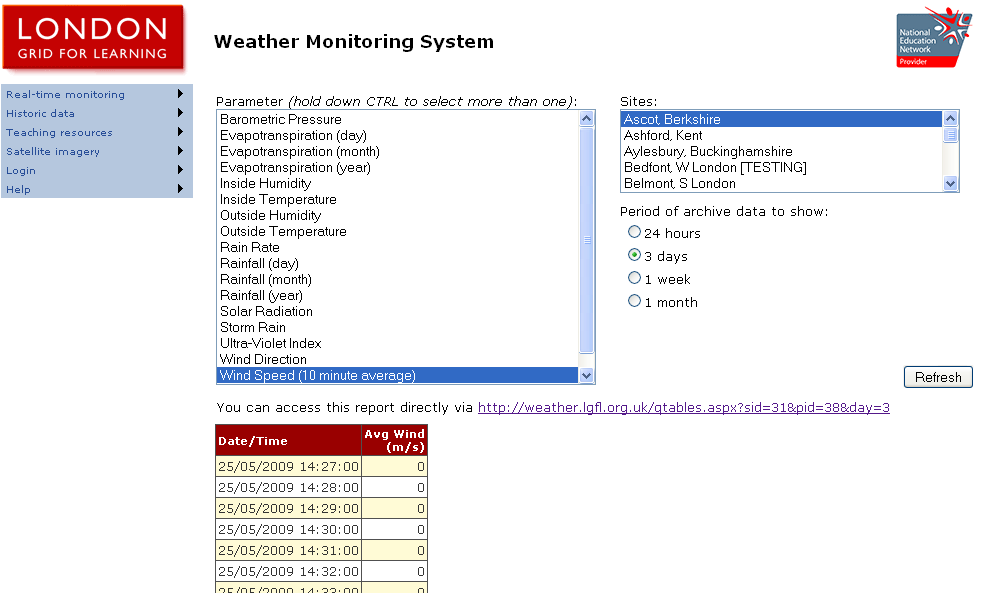 Select “3 days” and read second day
data
25 stations
 Webpage updated every min
Quality controlled automatic weather stations, operated by The London Air Quality Network
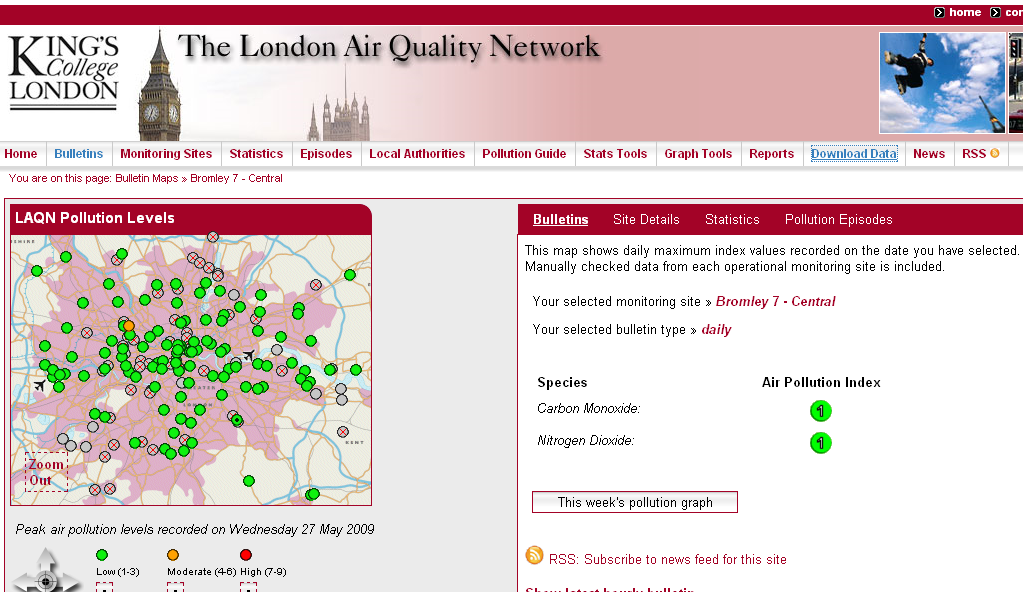 51 stations
 Daily file including all parameters of one station can be downloaded directly (‘wget’)
  Due to quality control performed by LAQN, data are available with delay of 14 days
back
File convention for data files stored in 
I:\YYYY\London\ALL\spatial_V2\$source\$source$sitenumber\
File name structure$CODEYYYYDDD.txt
Missing Value:  -99

Three header lines:
%sitenameFile Created: $time
%Created by programnameSource: webpage
%yr|mo|d|hr|min|DOY|dectime|dir(°)|U(m/s)|U10(m/s)|Tair(°C)|Tdew(°C)|RH(%)|p(hPa)|precip(mm/h)|Kdn(W/m^2)

Column	Variable 		Units
1	Year
2	Month
3	Day
4	Hour
5	Minute
6	DOY
7	Decimal Time
8	Wind Direction 		°
9	Wind Speed 		m s-1
10	Wind Speed 10min average		m s-1
11	Air Temperature 		°C
12	Dew Point Temperature	 °C
13	Relative Humidity 		%
14	Air Pressure 		hPa
15	Precipitation	mm/h
16	Incoming Solar Radiatioon	W/m^2
back
File convention for data files stored in 
I:\YYYY\London\ALL\spatial_V2\$parameter\$source\ave\$sourceYYYYDDD_15.txt
I:\YYYY\London\ALL\spatial_V2\$parameter\$source\std\$sourceYYYYDDD_std.txt
I:\YYYY\London\ALL\spatial_V2\$parameter\$source\flag\$sourceYYYYDDD_flag.txt

File name structure
Missing Value:  -99
Temporal resolution: 15 min

Three header lines:
%$parameter for $number-of-stations stations (for station-info see siteDetails)
%File Created:$time by $programname
%yr|mo|d|hr|min|dectime|

Column	Variable
1	Year
2	Month
3	Day
4	Hour
5	Minute
6	Decimal Time
7	$parameter
…	…
$number-of-stations
Flag
1	100 %    data availability for 15 min average
2	>= 50 % data availability for 15 min average
3	<50 %    data availability for 15 min average
4	0%         data availability for 15 min average
5	Inactive site
back
Quality Control / Quality Assurance (temporal)

Physically reasonable? Fixed barriers specified for each parameter in parameterDetails.m
Calculate average and standard deviation of all stations for each time step, value is neglected if it exceeds 2.4 x std
Comparison of values of consecutive time steps to delete constant values or too sharply in-/decreasing values (physically reasonable gradient is given in parameterDetails.m)
Interpolation for data gaps of single 15min period
Calculate mean daily value of all stations and standard deviation between stations averaged over all time steps as well as absolute minimum and maximum values
Quality Control / Quality Assurance (spatial)

Identify areas with scarce coverage
Evaluate importance of individual stations
…
back